SLOVENSKA MODERNA
April 2009
OSNOVNE ZNAČILNOSTI
Na prelomu iz 19. v 20. stoletje.

Poteka vzporedno z novo romantiko.

Lastnosti enake kot v romantiki.

Domišljija, lepota, osebni pogled na svet.
ZAČETEK (1899)
I. Cankar – Erotika

O. Župančič – Čaša opojnosti
OBLIKE
Veliko vlogo ima lirika.

Kratke razpoloženjske pesmi v svobodni obliki.

Črtice, novele …
PREDSTAVNIKI
Ivan Cankar

Oton Župančič

Dragotin Kette

Josip Murn Aleksandrov
IVAN  CANKAR
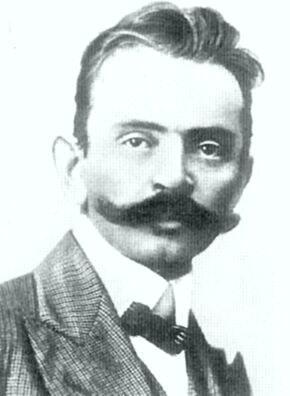 1876–1918

Osrednja osebnost moderne.

Prenovil našo književnost.
OTON  ŽUPANČIČ
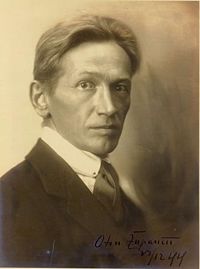 1878–1949

Pesmi, gledališka dela.

Živel najdlje.
DRAGOTIN  KETTE
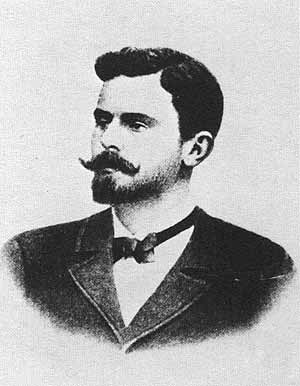 1876–1899

Zbolel za jetiko.

Njegova dela zbral in izdal Aškerc.

Umrl pred začetkom moderne.
JOSIP  MURN - ALEKSANDROV
1879–1901

Zbolel za jetiko.

Kmečke, ljubezenske pesmi.

Najizrazitejši lirik.
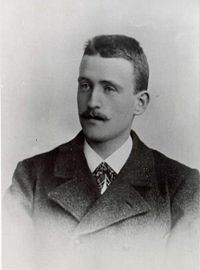 SOPOTNIKI SLOVESKE MODERNE
Delovali vzporedno z moderno, a so pripadali starejšim slovstvenim smerem.

 Fran Milčinski, Fran Saleški Finžgar …
KONEC (1918)
Smrt Ivana Cankarja.

Konec 1. svetovne vojne.

Napoči manjši zaton.
VIRI
Ana Jesenovec: Časovna premica slovenske literature

Janko Kos: Pregled slovenskega slovstva

http://sl.wikipedia.org/wiki/Moderna